স্বাগতম
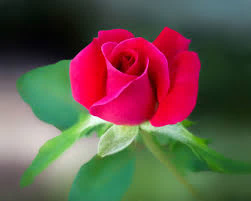 [Speaker Notes: এই স্লাইডটি দেখিয়ে শুভেচ্ছা  বিনিময় করতে হবে।]
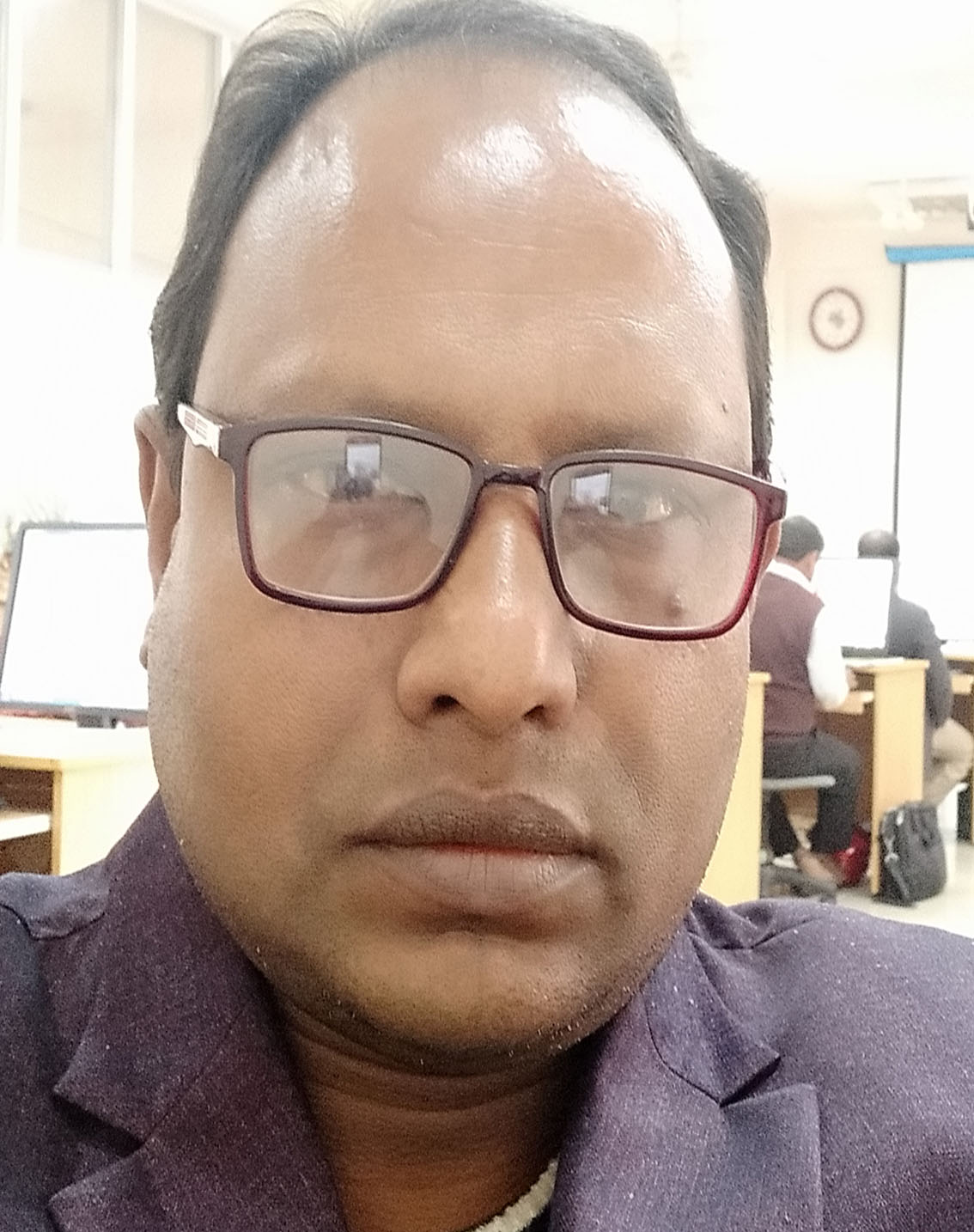 শিক্ষক পরিচিতি 
মোঃ আব্দুল হাদী
সহকারী শিক্ষক (আই.সি.টি) 
বালিধা পাঁচাকড়ি দাখিল মাদ্রাসা
মনিরামপুর, যশোর।
Email: hadidm74@gmail.com
Mobile: 01727711544
পাঠ পরিচিতি 

শ্রেণি: ৬ষ্ঠ 
বিষয়: তথ্য ও যোগাযোগ প্রযুক্তি 
অধ্যায়	: 1ম   
পাঠ : ৩
সময়: ৫০ মিনিট
[Speaker Notes: এই স্লাইড এর মাধ্যমে শিক্ষক পরিচিতি ও পাঠ পরিচিতি  থাকবে। এই স্লাইডটি দেখিয়ে বুঝাতে হবে শিক্ষক ও পাঠ সম্পর্কে ধারণা।]
উপাত্ত ও তথ্য
শ্রেণি
ছাত্রী
নাম
১৫
বয়স
৯ম
বাবু
পপি
ছাত্র
১৬
ছাত্র/ছাত্রী
১০ম
তথ্য
উপাত্ত
[Speaker Notes: উপাত্ত ও তথ্য ছক দেখিয়ে পাঠ ঘোষণ করতে হবে। আজকের পাঠের বিষয় উপাত্ত ও তথ্য।]
শিখনফল
এই পাঠ শেষে শিক্ষার্থীরা...
উপাত্ত কী বলতে পারবে। 
উপাত্ত ও তথ্যের মধ্যে সম্পর্ক ব্যাখ্যা করতে পারবে।
 উপাত্ত দিয়ে তথ্যের একটি তালিকা তৈরি করতে  পারবে।
[Speaker Notes: শিক্ষককে লক্ষ্ করতে হবে যাতে করে পাঠ শেষে শিক্ষার্থীরা শিখনফল অর্জন করতে পারে। তাই শিক্ষনফল অতীব জরুরী।]
শ্রেণি
নাম
ছাত্রী
১২
বয়স
রনি
৭ম
পলি
ছাত্র
১০
৫ম
ছাত্র/ছাত্রী
উপাত্ত বা Data
এলোমেলো এগুলোকে কী বলে ?
[Speaker Notes: এই স্লাইড থেকে উপস্থাপনা শুরু করতে হবে। এখান থেকে উপাত্ত সম্পর্কে জানবে।]
রিমি নামের একজন ছাত্রীর পরীক্ষার প্রাপ্ত নম্বর
বাংলা-
ইংরেজি-
গণিত-
বিজ্ঞান-
সামাজিক বিজ্ঞান-
৯৮
১০০
১০০
৯৬
৫০
৯৫
ঘটনা বা প্রেক্ষাপট
তথ্য
কোন তথ্যের অন্তর্ভূক্ত ক্ষুদ্রতর অংশকে উপাত্ত বলে।
[Speaker Notes: উপাত্ত কাকে  বলে জানবে এবং উপাত্ত ও ঘটনা মিলে তথ্যতে পরিণত হয়।]
৬ষ্ঠ শ্রেণির ছাত্র রাজুর একটি তথ্য ছক দেখ
[Speaker Notes: এই তথ্য ছকটি দেখিয়ে প্রশ্ন করতে হবে উপাত্ত ও উপাত্ত বের কর।]
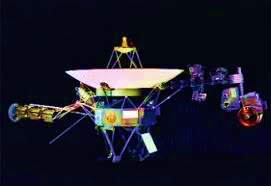 ভয়েজার-১ নামের মহাকাশ যান পৃথিবী থেকে রওনা দিয়ে সৌরজগতের ভিতর দিয়ে যাবার সময় পৃথিবীতে বিশাল পরিমাণ উপাত্ত পাঠিয়েছে।
জোড়ায় কাজ
শ্রেণি
করিম
ছাত্রী
নাম
১১
বানু
বয়স
১১
৬ষ্ঠ
কাদের
হাবিবা
ছাত্র
১২
ছাত্র/ছাত্রী
৭ম
১২
উপরের উপাত্তগুলো দিয়ে একটি তথ্য  ছক তৈরি কর
[Speaker Notes: শিক্ষার্থীরা উত্তর লেখে শিক্ষককে দেখাবেন।]
তালিকাটি দেখে তোমরা কী বুঝতে পারছো ?
তোমার ক্লাসের ৯ জন ছাত্রছাত্রীকে জিজ্ঞেস করা হয়েছে তোমরা কি ঘুমানোর আগে দাঁত ব্রাশ কর ?
ইতির জন্ম নিবন্ধন নম্বর
জবার জন্ম তারিখ
[Speaker Notes: এবার নিশ্চয়ই ওপরের তালিকায় উপাত্তগুলোর অর্থ তুমি খুঁজে পেয়েছে। কাজেই আমরা বুঝতে পারছি, উপাত্তের সাথে যদি কোনো ঘটনা বা প্রেক্ষাপট বা পরিস্হিতির সম্পর্ক থাকে তখন সেগুলোর অর্থ বোঝা যায়, আমরা সেটা ব্যবহারও করতে পারি, তখন সেটা হচ্ছে তথ্য। একাধিক উপাত্ত যখন কোন বিশেষ উদ্দেশ্য সাধনের জন্য অর্থপূর্ণভাবে সাজানো হয় তখন তাকে তথ্য বলে।]
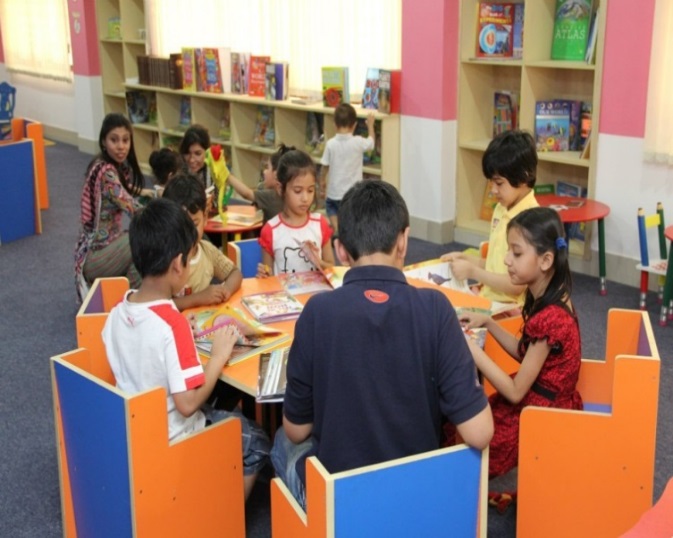 দলগত কাজ
একটা কাগজে  কোনো উপাত্ত লিখে তোমার বন্ধুকে দাও। তাকে অনুমান করতে বল, এই উপাত্তগুলোর অর্থ কী? সে যদি অনুমান করতে না পারে তাহলে সে তোমাকে দশটি প্রশ্ন করতে পারবে। প্রশ্নগুলো এমন হতে হবে যেটা হবে যেটা তুমি উত্তর দিবে শুধু “হাঁ” কিংবা “না” বলে।
[Speaker Notes: শিক্ষার্থিদের কয়েকটি দলে বিভক্ত করে দিয়ে দলগত কাজ দিতে হবে।]
সম্ভাব্য সমাধান
আমি আমার বন্ধুকে একটি তথ্য দিলাম। তথ্যটি হল- A+
সে এই তথ্য দেখে কোন কিছু বুঝতে পারল না । তারপর তাকে দশটি প্রশ্ন করতে বললাম। সে যে দশটি প্রশ্ন করল তা নিচে সংযুক্ত করা হল যার মাধ্যমে সে এই উপাত্ত সম্পর্কে বুঝতে পারল।
[Speaker Notes: শিক্ষার্থীরা উত্তর করার পরে শিক্ষক এই স্লাইডটি দেখাবেন।]
[Speaker Notes: তোমারা এই পাঠ থেকে নতুন কিকি শব্দ শিখলে? এবার স্লাইডটি দেখাতে হবে।]
মূল্যায়ন
1.  তথ্য বিশ্লেষণ করলে কী পাওয়া যায়?



২. উপাত্তের সুশৃঙ্খল ও কার্যকর উপস্থাপনাকে কী বলা হয়?
ক. প্রেক্ষাপট
খ. উপাত্ত
ঘ. ঘটনা
গ. জ্ঞান
ক. কলাম
খ. তথ্য
গ.  উপাত্ত
ঘ. সারি
[Speaker Notes: উত্তর গুলোর উপরে ক্লিক করলে সঠিক ও ভূল উত্তর পাওয়া যাবে।]
৩. নিচের কোনটির অর্থ নেই? 
				


৪. তথ্য কী?
ক. উপাত্ত
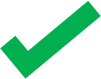 খ. মোবাইল
গ. ইনফরমেশন
ঘ. প্রেক্ষাপট
ক. রেকর্ড+উপাত্ত
খ. রিপোর্ট+ঘটনা
গ. উপাত্ত +ঘটনা
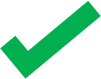 ঘ. রেকর্ড+রিপোর্ট
[Speaker Notes: উত্তর গুলোর উপরে ক্লিক করলে সঠিক ও ভূল উত্তর পাওয়া যাবে।]
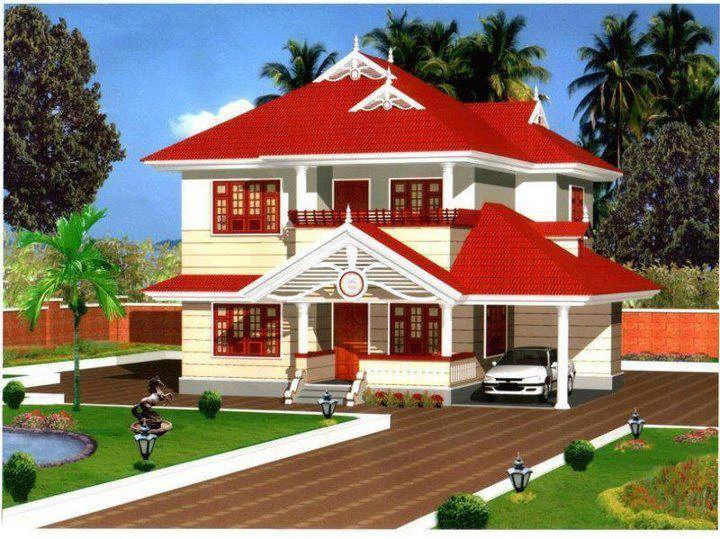 বাড়ির কাজ
তোমার নিজের সম্পর্কে সকল তথ্যের একটি তালিকা তৈরি কর।
[Speaker Notes: বাড়ি থেকে শিক্ষার্থী এই প্রশ্নের উত্তর নিজে করে নিয়ে আসবে।]
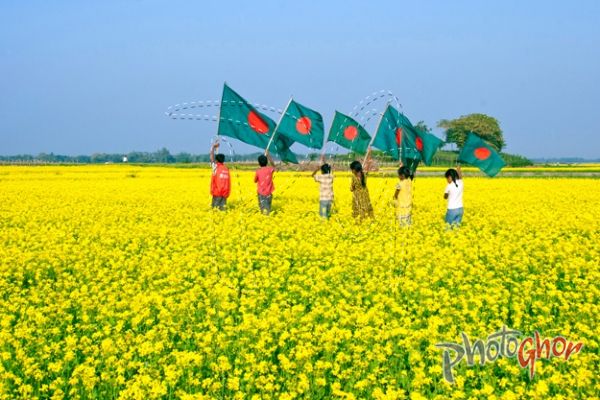 ধন্যবাদ